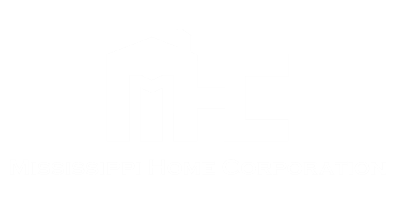 Mississippi Home Corporation and Mississippi Development Authority
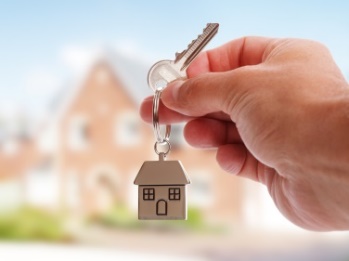 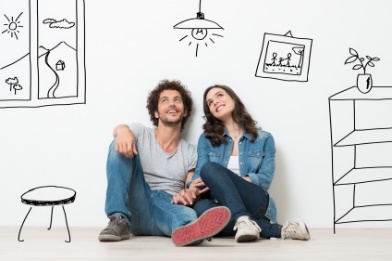 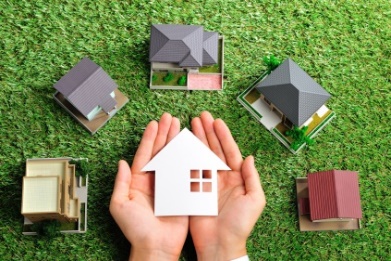 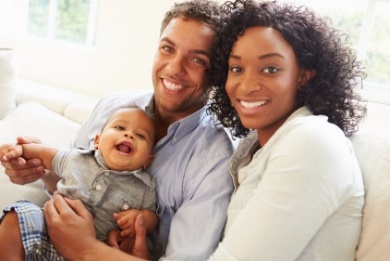 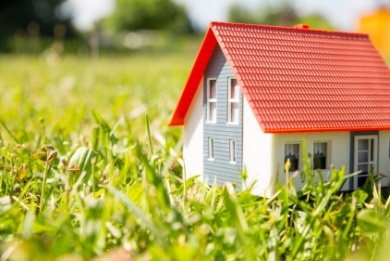 2024 Public Hearing 
Consolidated Plan Period 2020-2024:
 Addressing Challenges & Gaining Access to Safe Decent and Affordable Housing
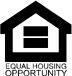 735 Riverside Dr. / Jackson, MS / 601.718.4642 / mshomecorp.com
Welcome/Overview
David Hancock, MHC
Consolidated Plan Priorities 2024			Steve Hardin, MDA
Kimberly Stamps, MHC
Tamara Stewart, MHC
2024 Federal Programs Overview
Steve Hardin, MDH
Lisa Maxwell, MDH
CDBG Overview
Fair Housing Disclaimer
David Hancock, MHC
Open Discussion			                  All
	
Key Ideas and Take Aways			 MHC & MDA
ADJOURN

Public Comments will be accepted from April 10, 2024 to May 11, 2024. Please submit comments to David  Hancock at the following address:  735 Riverside Drive, Jackson, MS 39202 or  david.hancock@mshc.com

Please visit MHC's website at www.mshomecorp.com and provide your email address to  receive
announcements  and news updates.
Purpose of Public Input Meetings:
Gather public input on the Allocation of  expected 	Federal Program Funding for 2024.

Gather public input on the production of  	housing units and services from 2023.

Explain how to provide written comments on  actions 	proposed to be taken by MHC and MDA
PUBLIC HEARING MEETING

OVERVIEW
MHC Federal Programs  Process:
2024 Annual Action Plan Public Hearings for Housing and Community DevelopmentCDBG, HOME, HTF, ESG, HOPWA, CHDO
In-Person		Wednesday, February 21, 2024 @ 10:00 AM
			Tupelo Police Department 
			400 North Front Street, Tupelo, MS 38804
 
In-Person		Tuesday, March 26, 2024 @ 10:00 AM
			Mississippi Planning and Development District				1020 Centre Pointe Boulevard, Pearl, Mississippi 39208

In-Person		Wednesday, April 17, 2024 @ 1:00 PM
			Beau Rivage Hotel 
			875 Beach Boulevard, Biloxi, Mississippi 39530
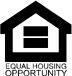 Federal Programs
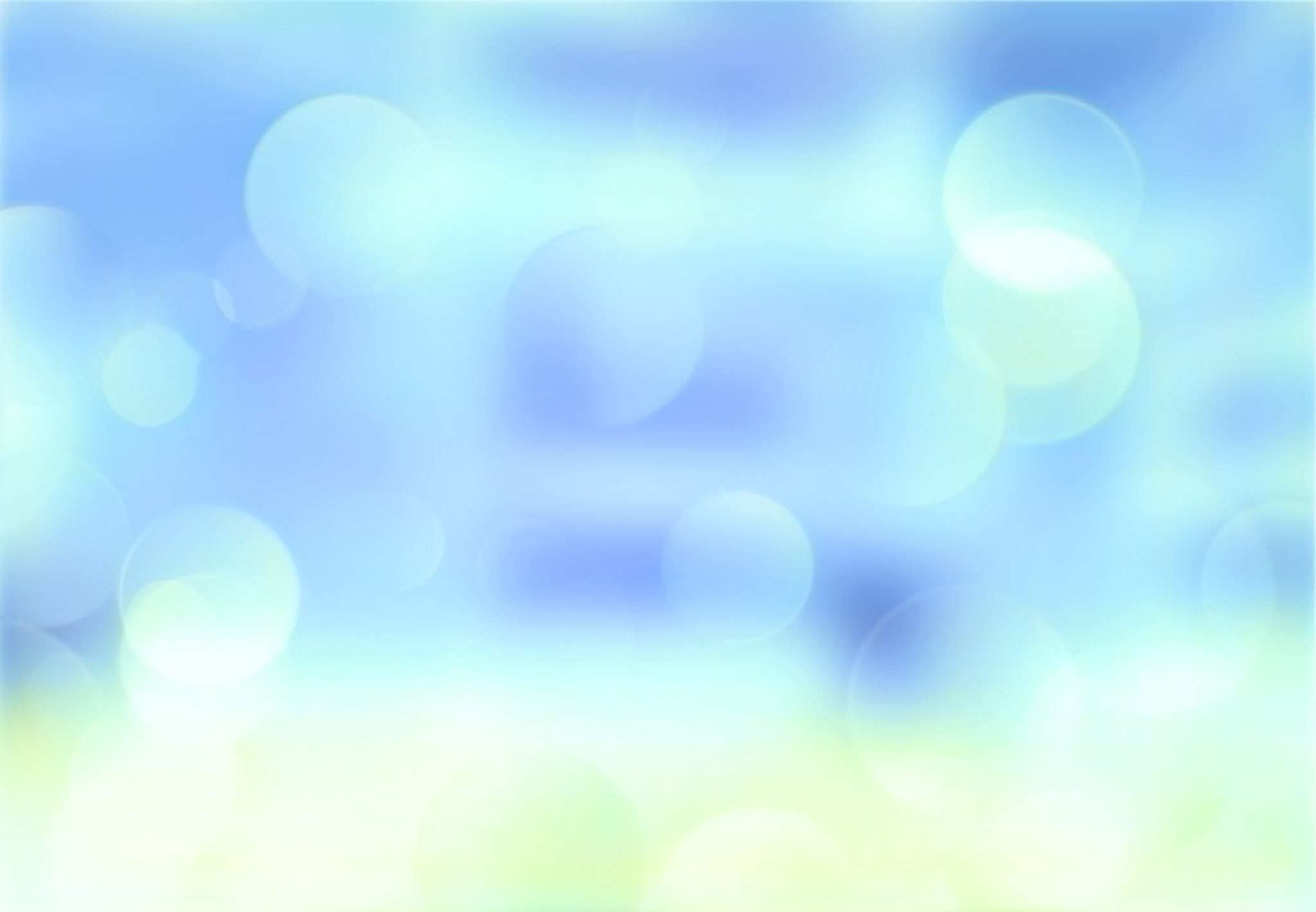 Grant Management 
(HOME and Housing Trust Fund)
HOME Investment Partnerships Program
The HOME Investment Partnership Program, "HOME Program", provides safe, decent, affordable housing for very-low and low-income citizens. 

The activities funded by the HOME Program include: Homebuyer Assistance, Homeowner Rehabilitation, Substantial Rehabilitation of multi-family rental units, and New Construction of multi-family rental units.
HOUSING TRUST FUND PROGRAM
Funding is designated for the production, preservation, rehabilitation, or operation of rental housing.  HTF will address the affordable rental housing needs for extremely low (30 % of AMI) and very low-income (50% AMI) households, while giving priority to projects that address critical housing needs with an emphasis on the prevention, reduction, and expansion of  permanent housing opportunities for persons experiencing homelessness and persons with serious mental illness.

Eligible project types are multi-family and single-family rental housing.
Grant Management Housing Strategies
Grant Management Funding
Funding availability  Availability
Emergency Solutions Grant
(ESG)
Emergency Solutions Grant (ESG)
ESG Program is designed to improve administrative efficiency and enhance response coordination and effectiveness in addressing the needs of homeless persons. Proposed program activities for 2024:
Services for persons who are homeless, at risk of homelessness
Services for special populations such as homeless youth, victim services (victims of human trafficking)
Emergency Solutions Grant (ESG)
The five ESG program components are: 
Street outreach
Emergency shelter (homeless population, domestic violence and children and youth)
Rapid re-housing of homeless individuals and/or families
Homeless prevention to individuals and/or families at risk of homelessness
Homeless Management Information System (HMIS) data collection.
Emergency Solutions Grant (ESG)
Street Outreach: 
Engagement 
Case Management 
Emergency health services 
Emergency mental health services 
Transportation
Emergency Shelter -Essential Services
Child Care- connected to a shelter
Case Management 
Education Services 
Employment assistance and job training 
Outpatient health services 
Legal services 
Life skills training 
Substance abuse treatment (outpatient)
Transportation 
Renovation 
Shelter operations
Life skills
Rapid Rehousing and Homeless Prevention
Rental application fees
Security deposits 
Last month’s rent
Utility deposits
Utility payment
Rental arrears 
Rent payment
Moving cost
Case management 
Mediation 
Legal services 
Credit repair (consultation)
Housing for Persons with HIV/AIDS (HOPWA)
Housing for Persons with HIV/AIDS (HOPWA)
HOPWA funds provide services for low-income persons/families with HIV/AIDS to prevent homelessness.
Housing for Persons with HIV/AIDS (HOPWA)
The proposed activities for 2024 are:
Short-Term Rent
Mortgage and Utility assistance (STRMU)
Tenant-Based Rental Assistance (TBRA)
Short-Term Supported housing
Master Leasing
Permanent Housing Placement
Housing information
Supportive services
Resource identification
Acquisition
Construction
Rehabilitation of structures used for eligible HOPWA activities
Technical assistance
ESG & HOPWA
Funding availability  Availability
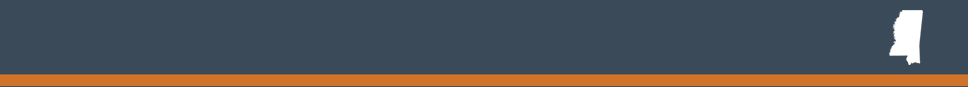 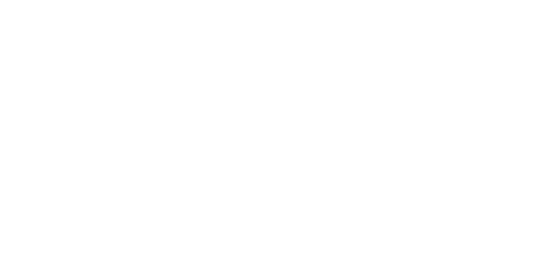 Mississippi  Development  Authority (MDA)The state Economic and Community development agency
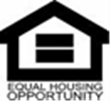 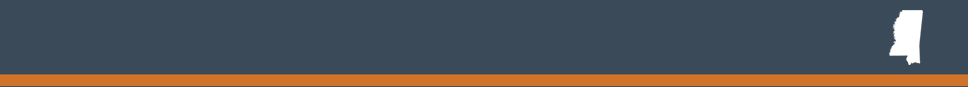 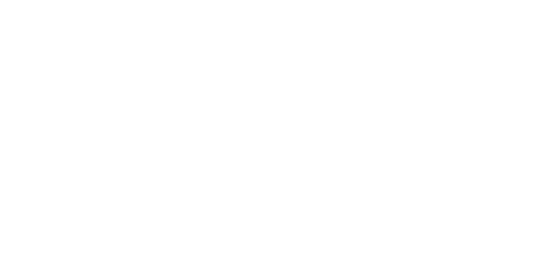 Community Development Block Grant (CDBG)
Housing and Community Development Act of 1974, as amended (42 USC 5301 et seq.).
24 CFR Part 570
National Objective: Benefit low-and-moderate income individuals and families.
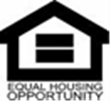 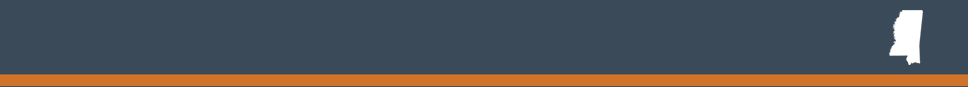 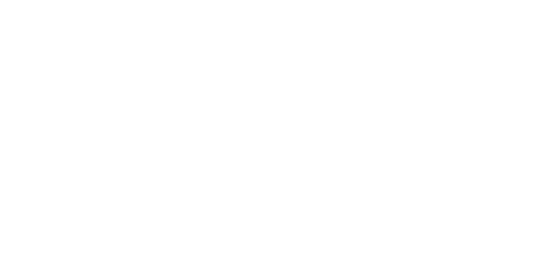 Mississippi Historical Funding Overview
Appropriated annually since 1983 (41st year)
Allocation $30,348,258 in 1983 (Initial Year Allocation)
Allocation $40,273,000 in 1994 (High year Allocation)
Allocation $24,335,266 in 2023 (Current Year Allocation) 
Grants to units of general local government (UGLG) declined by 20% since program authorization
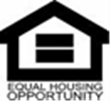 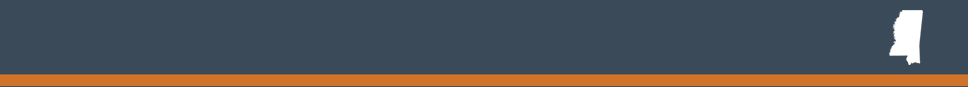 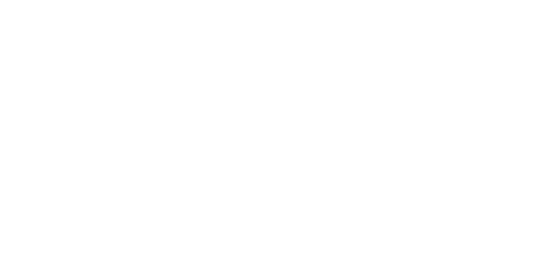 Economic Development Strategies
Create, expand, and retain more jobs for lower-income persons
Create or expand employment at For-Profit businesses 
Invest in eligible infrastructure that supports better paying jobs. 



Source 2020-2024 Consolidated Plan
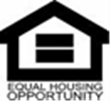 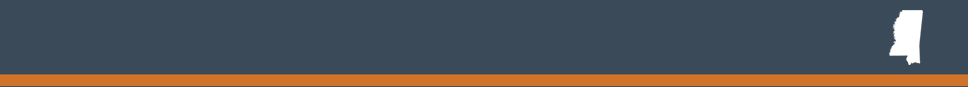 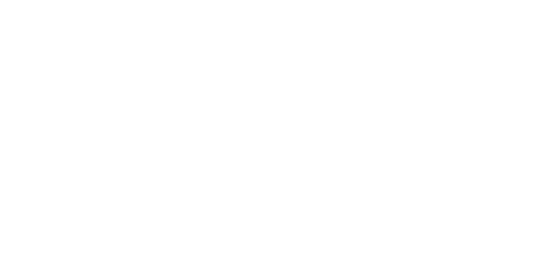 Infrastructure Strategies
Improve the quality of Mississippi’s infrastructure and public facilities
Improvement of local community living environment
Construction, rehabilitation or improvement of community service facilities
Eliminating conditions detrimental to health, safety, and public welfare


Source 2020-2024 Consolidated Plan
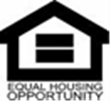 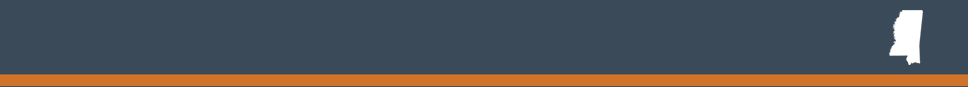 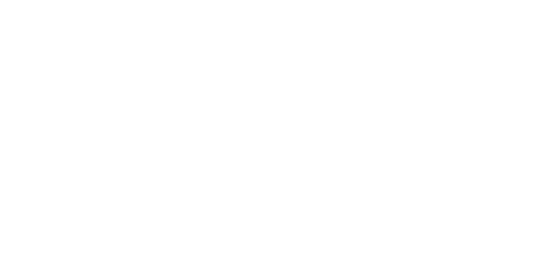 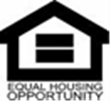 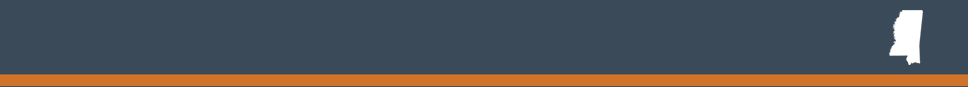 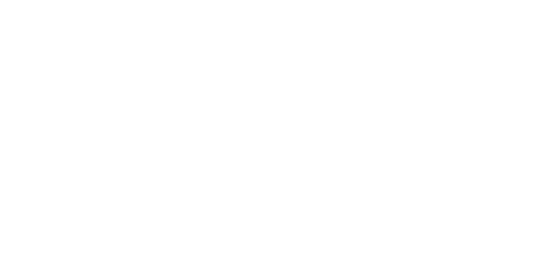 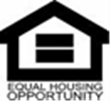 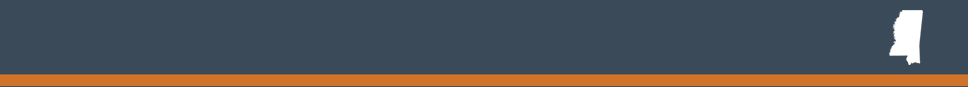 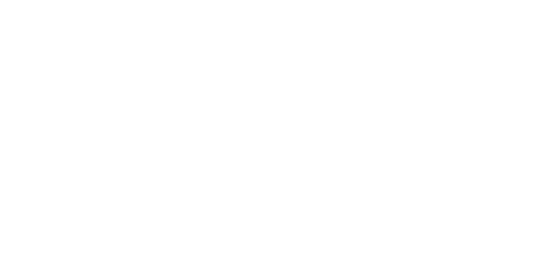 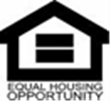 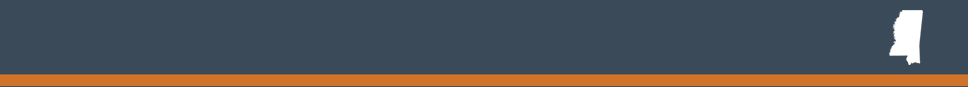 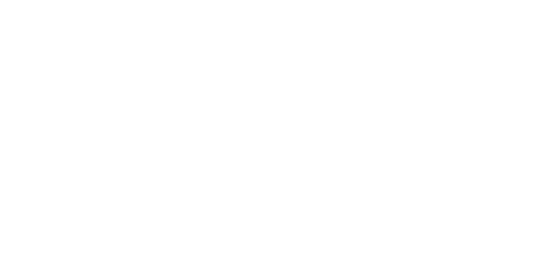 CDBG 2024 Overview
Eligible Applicants: Incorporated municipalities and counties (excluding entitlements: Biloxi, Gulfport, Hattiesburg, Jackson, Moss Point, and Pascagoula)
Economic Development Projects:
Minimum Job Creation: 20 net new jobs created
Grant Amount: Maximum of $25,000 per job up to $2,500,000
Public Facilities/Infrastructure Projects:
Small Government Category- local governments less than 3,500 population 
Maximum Grant Size: $600,000
Regular Government Category- all local units of government 
Maximum Grant Size: $750,000
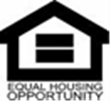 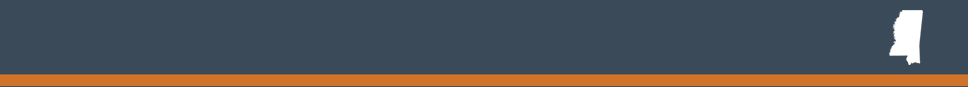 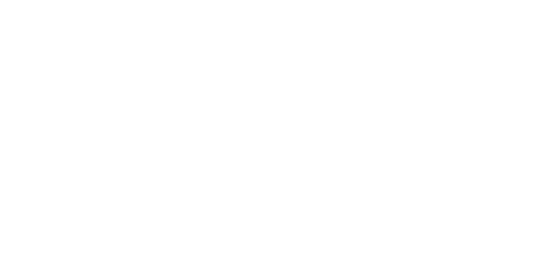 CDBG Application Dates
Public Facilities/Infrastructure: 
Applications for Regular and Small Government are due: 
	May 13-17, 2024

Economic Development:
Applications for Economic Development will be accepted throughout the year.
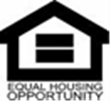 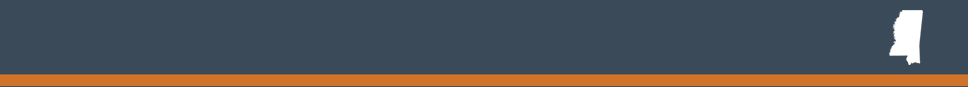 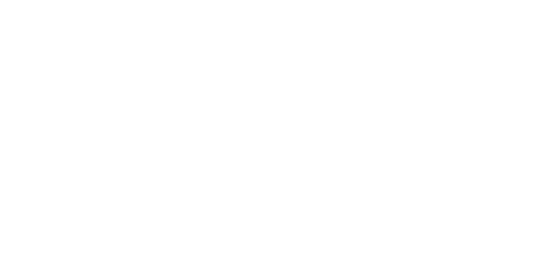 CDBG 2024 Compliance Overview
Acquisition: Uniform Relocation Assistance and Real Property Acquisition Act 49 CFR Part 24
Audits: Uniform Administrative Requirements 2 CFR Part 200 Subpart F
Build America, Buy America: 2 CFR 184
Citizen Participation: Section 104(a)(2) of the Housing and Community Development Act, 24 CFR 570.486(a)(6)
Environmental: National Environmental Policy Act of 1969 (NEPA), HUD Environmental Review Regulations set forth at 24 CFR Part 58
Fair Housing and Equal Opportunity: The Fair Housing Act, Title VI of the Civil Rights Act of 1964, Section 504 of the Rehabilitation Act of 1973, Title II of the Americans with Disabilities act of 1990, Architectural Barriers Act of 1968, Section 109 of Title I of the Housing and Community Development Act of 1974, Age Discrimination Act of 1975, Title IX of the Education Amendments Act of 1972, Executive Orders 11063, 11246, 12898, 13166, and 13217
Labor Standards: Davis Bacon Act, Copeland Anti-Kickback Act, Contract Work Hours and Safety Standards Act 
Procurement: 2 CFR Part 200 Subpart D
Section 3: 24 CFR 75
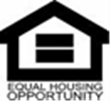 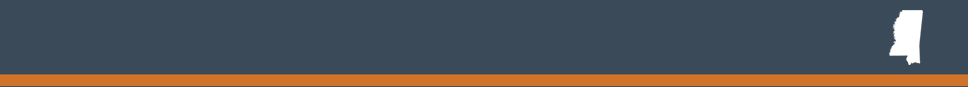 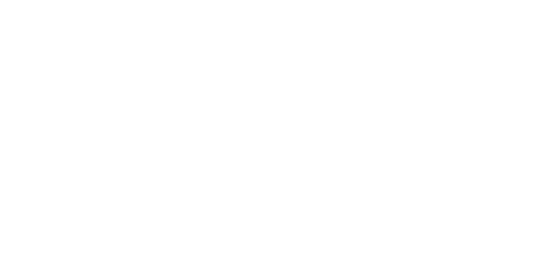 CDBG 2024 Compliance Overview
All Sub-recipients will be monitored at least once over the life of the funded project
A Risk Assessment may be performed on all Sub-recipients to determine program progress and compliance.
MDA will continue to Affirmatively Further Fair Housing by supporting local fair housing efforts, non-profit partnerships, thru MDA sponsored trainings and outreach efforts and partnership efforts with MHC. 
MDA will ensure Sub-recipients Affirmatively Further Fair Housing within their respective communities as required by federal funds received and conduct a fair housing activity during the grant implementation stage.
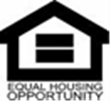 Affirmatively Furthering Fair Housing
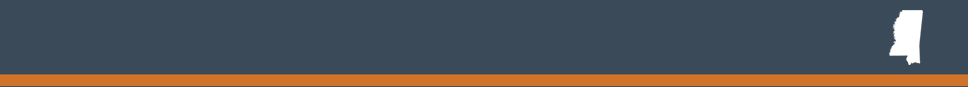 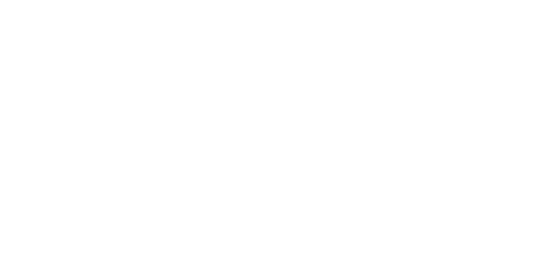 Affirmatively Furthering Fair Housing
Title VIII of the Civil Rights Act of 1968, known as the Fair Housing Act, requires HUD and recipients of federal funds from HUD to affirmatively further the policies of the Fair Housing Act, also known as “affirmatively furthering fair housing” or “AFFH”. 
 
Mississippi Home Corporation and Mississippi Development Authority work to affirmatively further fair housing by taking meaningful actions, in addition to combating discrimination, that overcome patterns of segregation and foster communities free from barriers that restrict access to opportunity based on protected characteristics, which are:
 
Race
Color
National Origin
Religion 
Sex (including sexual orientation and gender identity)
Familial Status
Disability
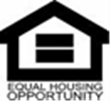 PUBLIC COMMENTS
Public Comments  should be submitted  to:
Public Comment  Period
Draft Plan Availability
• April 10 – May 11, 2024
• April 10 – May 11, 2024
www.mshomecorp.com
Mississippi Home  Corporation
Attn:  David Hancock
735 Riverside Drive
Jackson, MS 39202
•david.hancock@mshc.com
DISCUSSION OF 
ADVISORY TEAM 
QUESTIONS
CONTACT INFORMATION
David Hancock- (601) 718-4620
Tamara Stewart -ESG/HOPWA -  (601) 718-4654
Kimberly Stamps-HOME/HTF/Fair Housing- (601) 718-4638
CONTACT INFORMATION
Mississippi Home Corporation  735 Riverside Drive
Jackson, MS 39202  601-718-4642
www.mshomecorp.com
MISSISSIPPI HOME
TI